KİMYASAL SAVAŞ AJANLARI
Biber gazı kimyasal savaş ajanı mıdır?
Tanım
Fizyolojik etkileri nedeni ile insanları ve diğer canlıları
öldürmek
ağır yaralama ile saf dışı bırakmak
fonksiyonlarını bozarak etkisiz hale getirmek 
gibi temel özelliklere sahip, toksisite potansiyeli yüksek kimyasal maddeler genel olarak kimyasal silah veya kimyasal savaş ajanı olarak tanımlanırlar
FİZYOLOJİK ETKİLERİNE GÖRE SINIFLAMA:

I-	KARGAŞA KONTROL AMAÇLILAR
1-	Gözyaşartıcı Gazlar,
2-	Kusturucu Gazlar,

II-	SAF DIŞI BIRAKANLAR
1-	Boğucu Gazlar,
2-	Kan Zehirleyici Gazlar,
3-	Sinir Gazları,
4-	Yakıcı Gazlar,
5-	Uyuşturucu Gazlar,
Sınıflama
Göz yaşartıcı ajanlar

Kusturucu ajanlar

Psikotropik ajanlar

Herbisidler
Sinir Ajanları

Yakıcı Ajanlar
 
Boğucu gazlar

Kan zehirleri
Tarihçe
1. Dünya Savaşı (113 bin ton kimyasal madde kullanımı- 90 bin can kaybı, 1.300.000 yaralı)
1963-67  Yemen’de, 
1968  Vietnam’da, 
1970  Laos, Kamboçya, Vietnam ve Afganistan’da, 
1983  İran-Irak savaşında(100 bin vaka, 25 bin ölüm), 
1988  Halepçe’de 
1995  Tokyo
2012  Suriye
Solunum sistemine etkili ajanlar
Sinir Ajanları (Tabun, Sarin, Soman, Siklosarin, Vx, VR-55, Goman)

Yakıcı Ajanlar (İperit -kükürtlü hardal, Azotlu hardal, Levisitler)

Akciğer İrritanları (Fosgen, Difosgen, Klorpikrin, Klor gazı)
Kimyasal saldırının belirtileri
Uçaktan yayılan veya çevrede alışılmamış duman ve sis görülmesi.
Etrafta şüpheli yağ damlaları veya su birikintileri görülmesi.
Görmede bulanıklık .
Ani baş ağrısı, öksürme, aksırma, burun akması veya kanamaların görülmesi
Göğüste ağrı, nefes almada zorluk 
Deride kızarıklık veya kabarcıkların görülmesi
Bulantı ve kusma
Fizyopatolojik etkiler – Vücuda giriş yolları
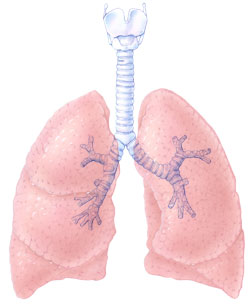 Solunum sistemi 


 Cilt


 Sindirim sistemi 


 Göz
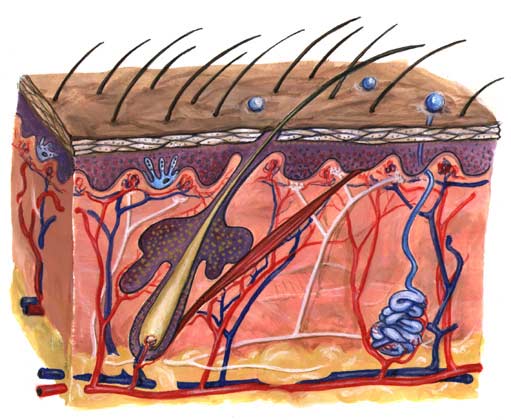 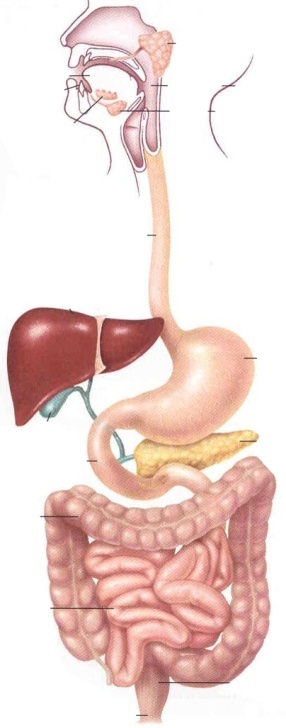 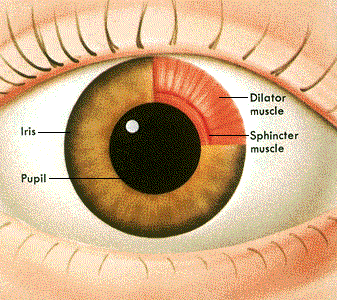 Sinir Gazlarının Fizyopatolojik Belirtileri
Sebepsiz burun akması,
Göğüs tıkanıklığı,
Göz bebeklerinin küçülmesi,
Ağızdan salya akması,
Bulantı, kusma, aşırı terleme,
İdrarını tutamama
Sebepsiz sıçramalar,
Kaslarda seğirme (Sıvı bulaşma),
Görüşte bulanıklık,
Denge bozukluğu,
Baş ağrısı,
Çırpınma, 
Koma ve ölüm
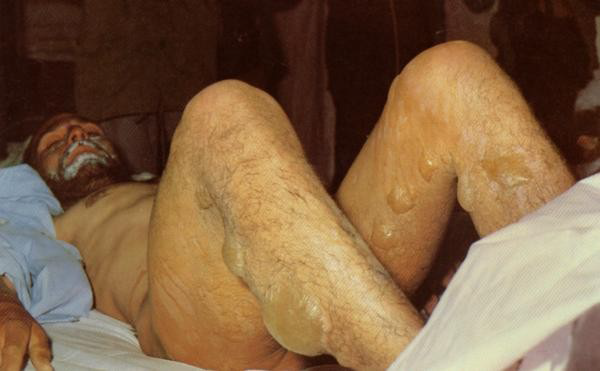 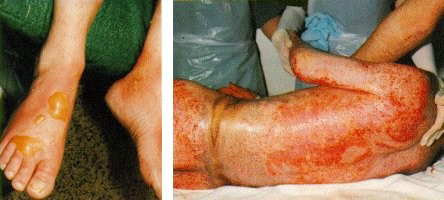 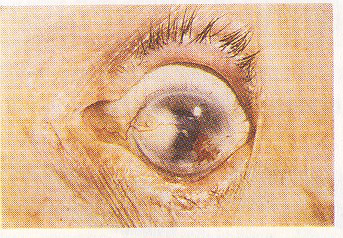 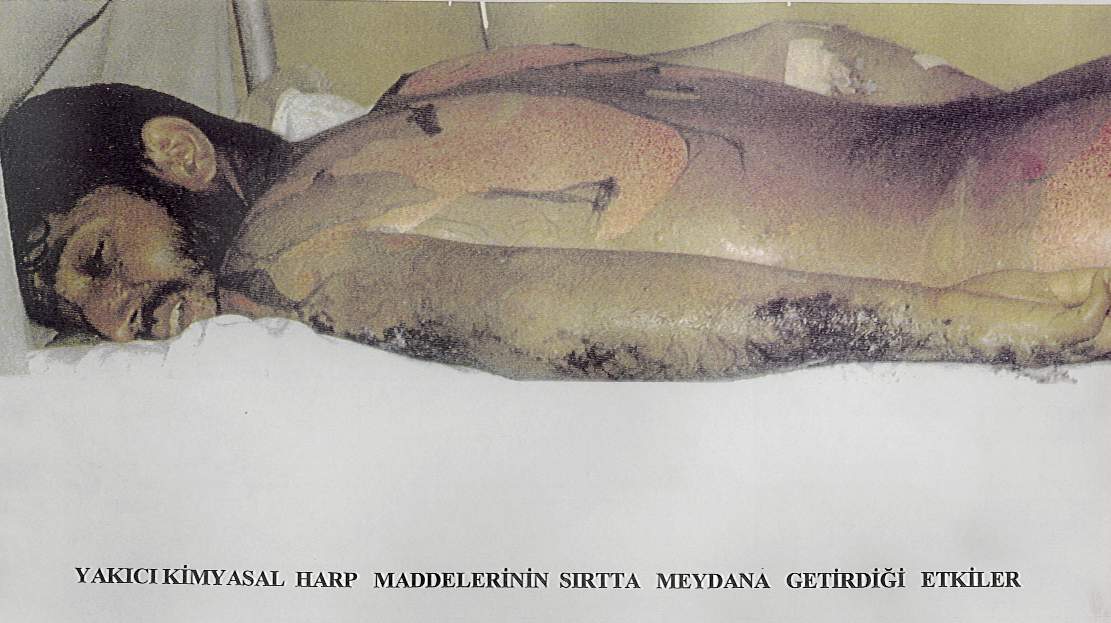 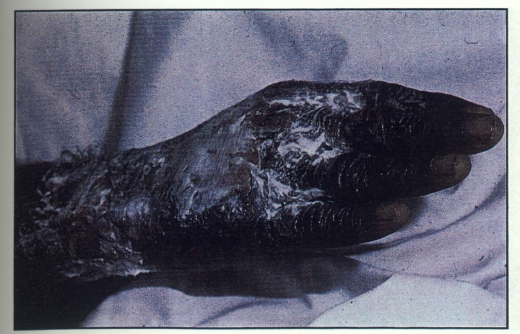 Kimyasal silahların uzun süreli etkileri
Kronik hastalıklar
Karsinojenez ve mutajenez 
İnfeksiyon hastalıkları
Ekolojik etkiler
İlk yardım – Acil tıbbi müdahale
Solunum desteği 
Dekontaminasyon
Antidot tedavisi
Destek tedavisi
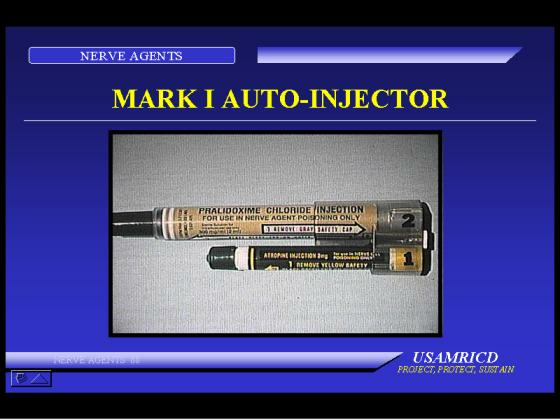 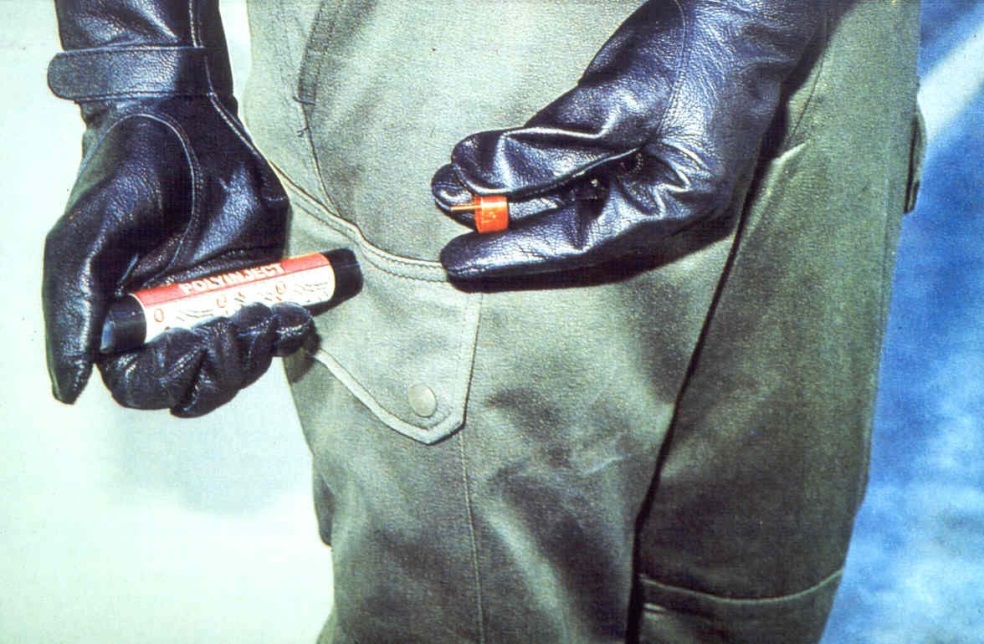 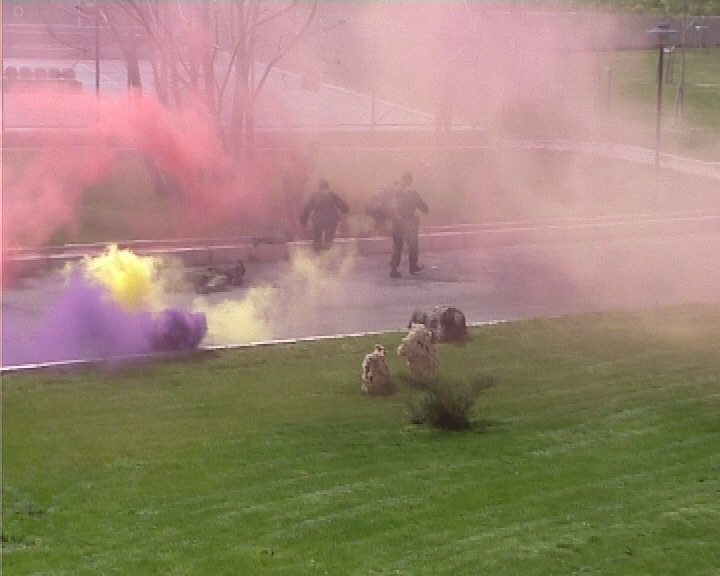 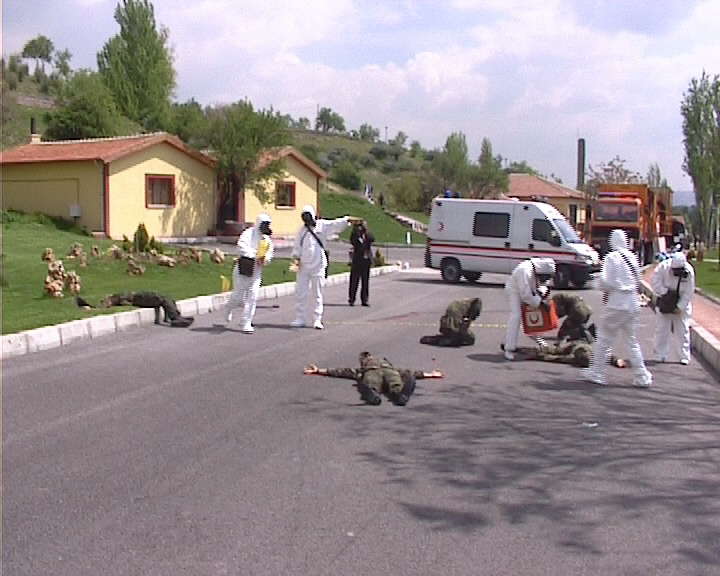 İlk yardım – Acil tıbbi müdahale
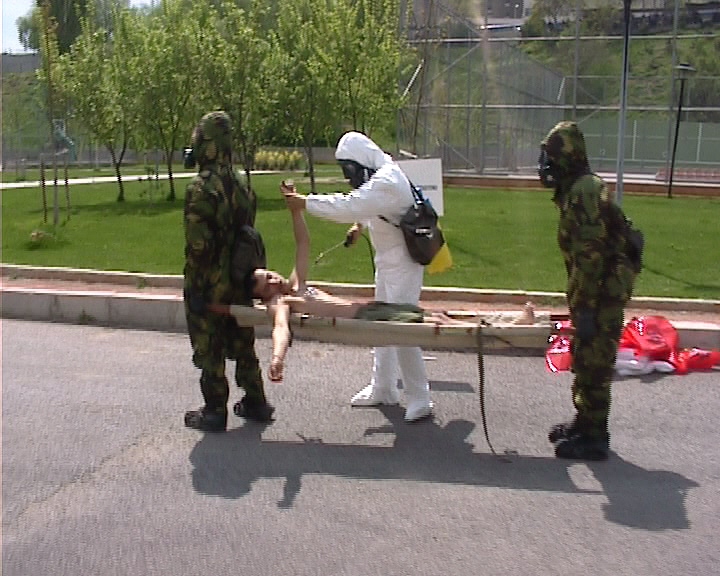 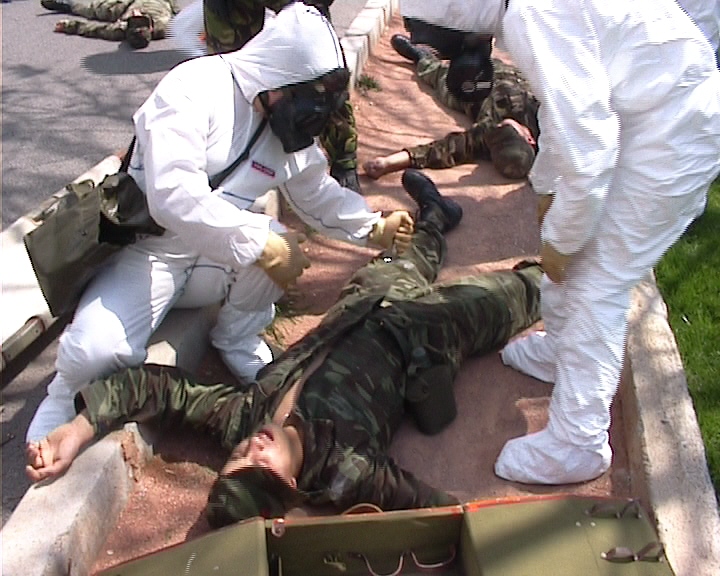 Hülya CENİK
Biber gazı kimyasal savaş ajanı mıdır?